ГУО «Средняя школа №14 г.Лиды»
Эффективные приёмы  формирования читательской грамотности учащихся посредством работы с текстом
педагог на I ступени общего среднего образования,
Мишкинь Антонина Брониславовна
Чтение – ничто;                            осмысленное чтение – кое-что;               чтение осмысленное и -                              прочувственное  совершенство                                                             А.С.Пушкин
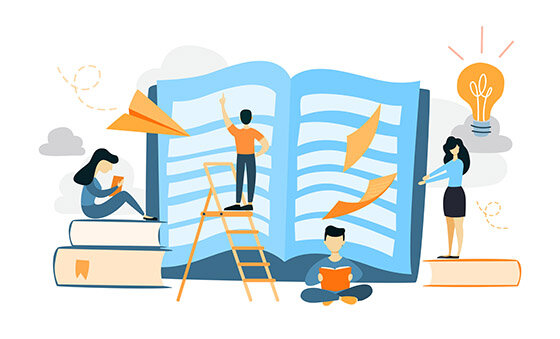 Читательская грамотность – способность человека понимать и использовать письменные тексты, размышлять о них и заниматься чтением для того, чтобы достигать своих целей, расширять свои знания и возможности, участвовать в социальной жизни.
Умения, формирующиеся при работе с текстом:
-найти и извлечь информацию из текста;
-осмыслить прочитанный текст, оценить и критически проанализировать содержащуюся в нём информацию;
-использовать полученную информацию для решения любого вида задач - от учебных до практических, жизненных;
-сделать из полученной информации соответствующие выводы.
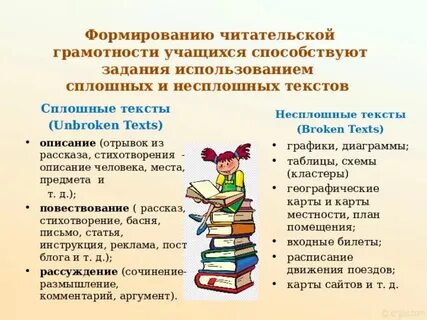 Несплошные тексты
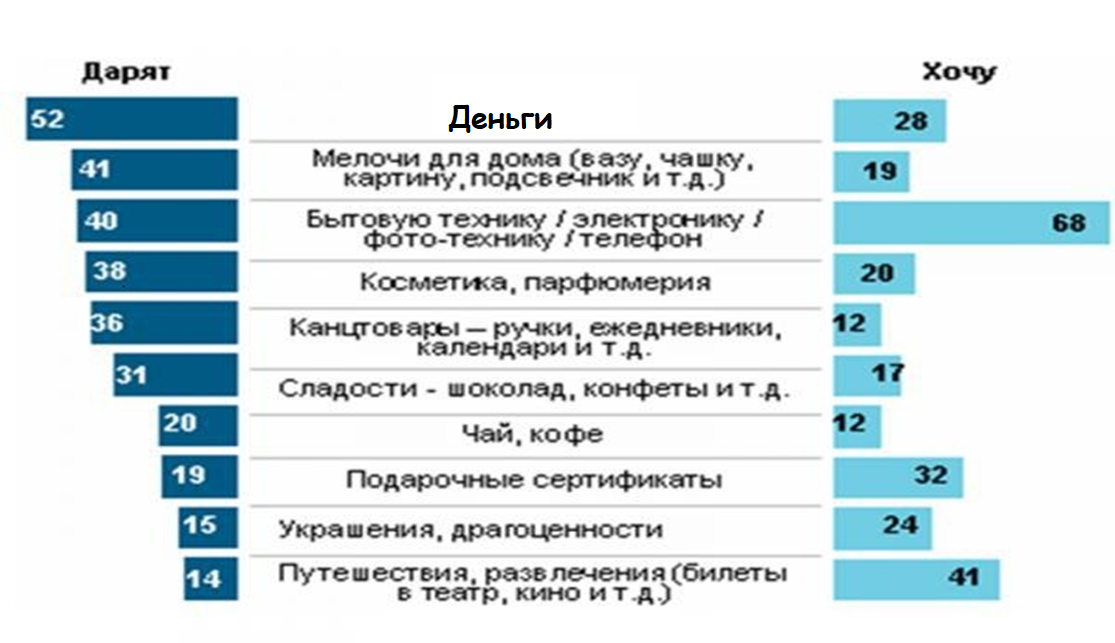 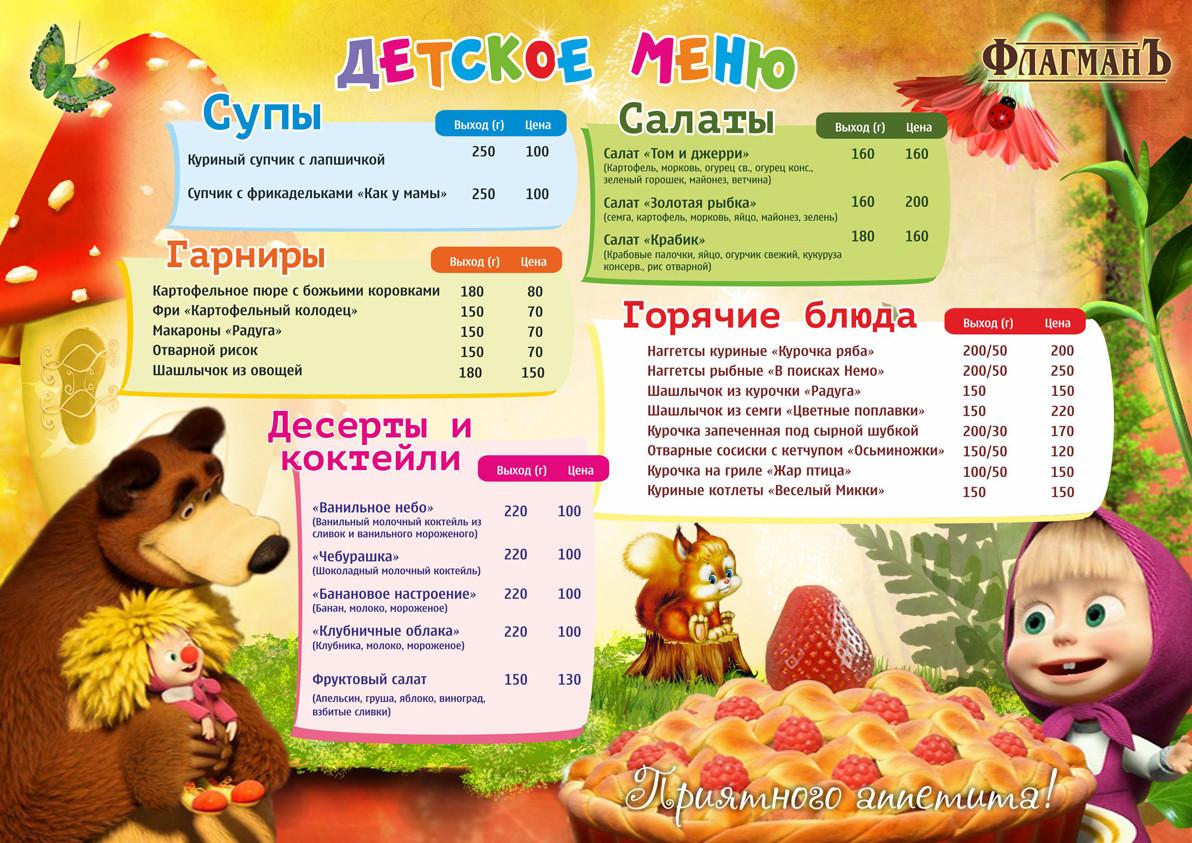 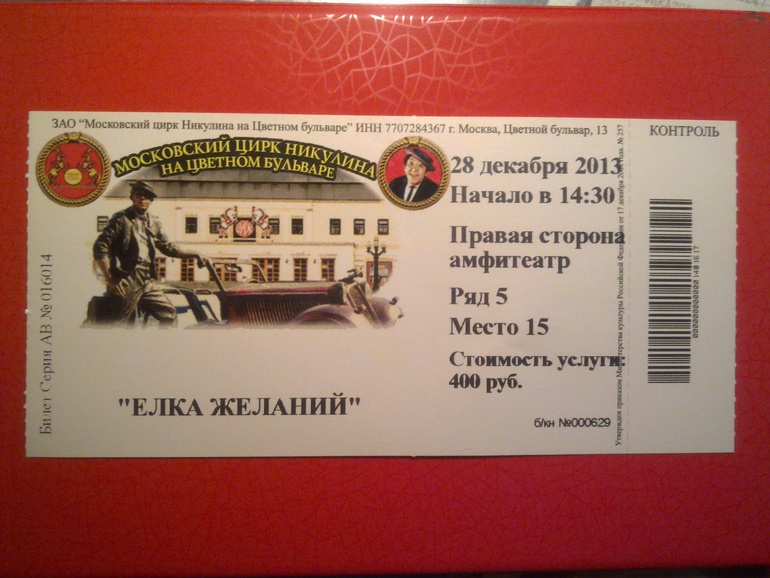 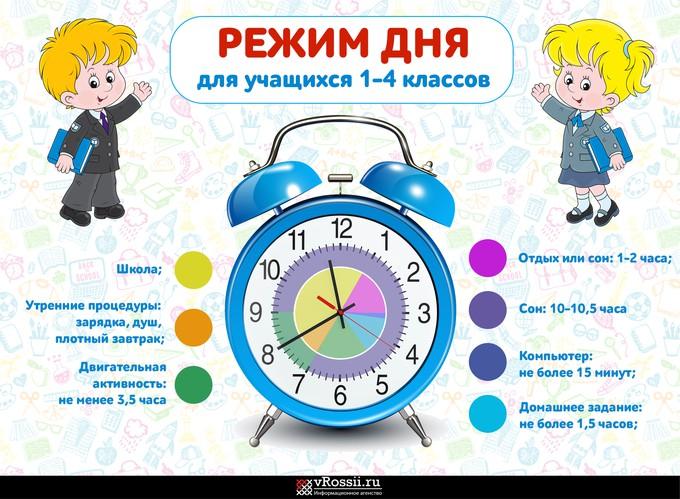 Несплошной текст(билет)
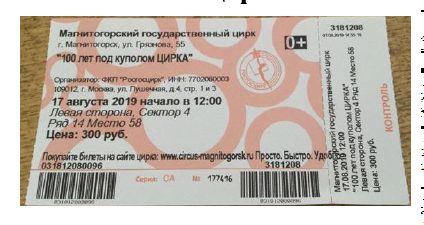 1 группаТема. Единицы времени. Календарь
2 группа
Тема. Многозначные числа. Цена, количество, стоимость
1 группа Тема. Имя существительное. Склонение имён  существительных
2 группа
Тема. Связь слов в предложении
ОБЖТема. Правила поведения в общественных местах-Составить памятку по правилам поведения в цирке-Разработать безопасный маршрут от школы до цирка
ИЗО
Задание:нарисовать афишу, опираясь на информацию из билета
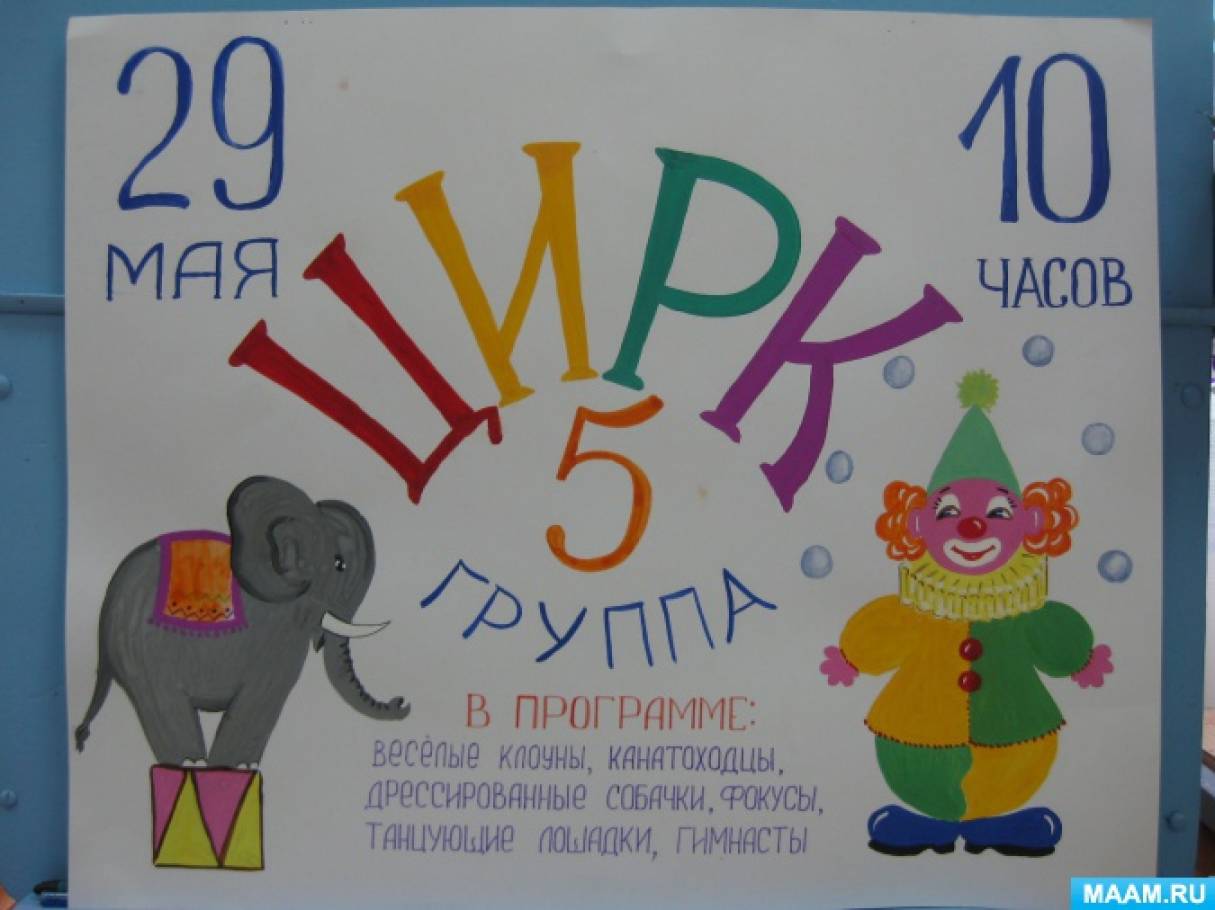 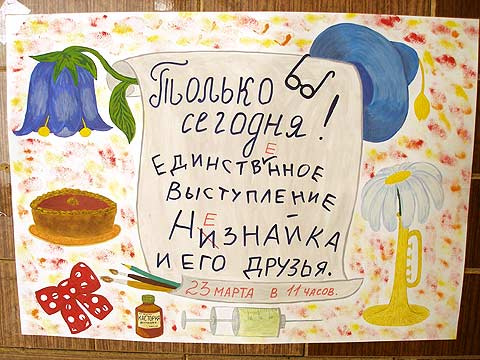 Кассовый чек
1 группа
Тема.Многозначные числа
2 группа
Тема.Словарная работа
Тема.Однородные члены предложения
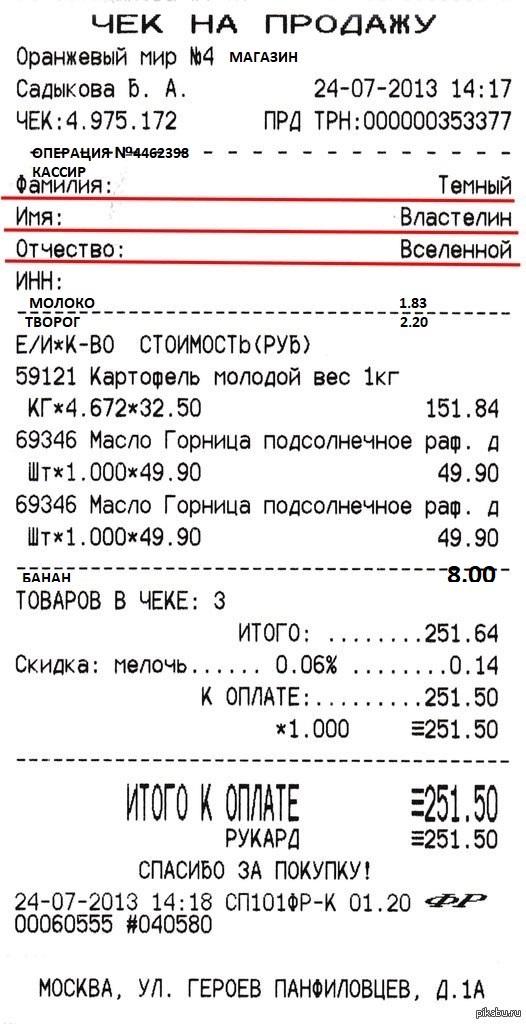 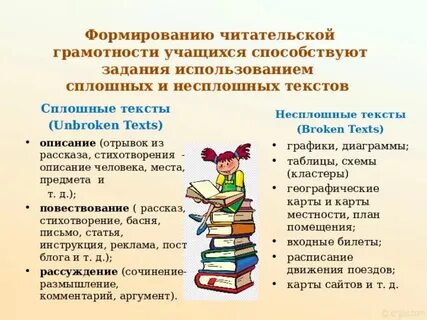 Тема. Животные леса
1 группа
Пользуясь полученной информацией, подпишите, какой медведь запечатлён  на каждой фотографии
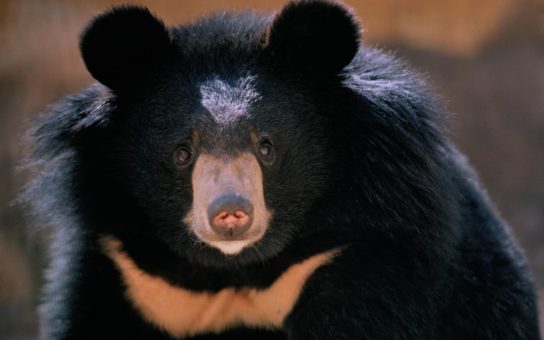 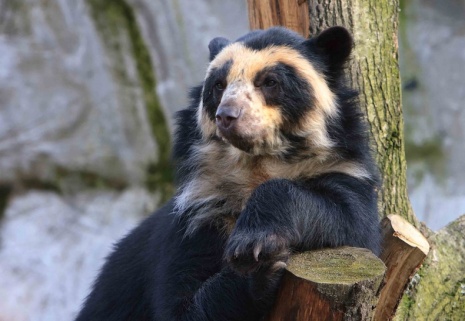 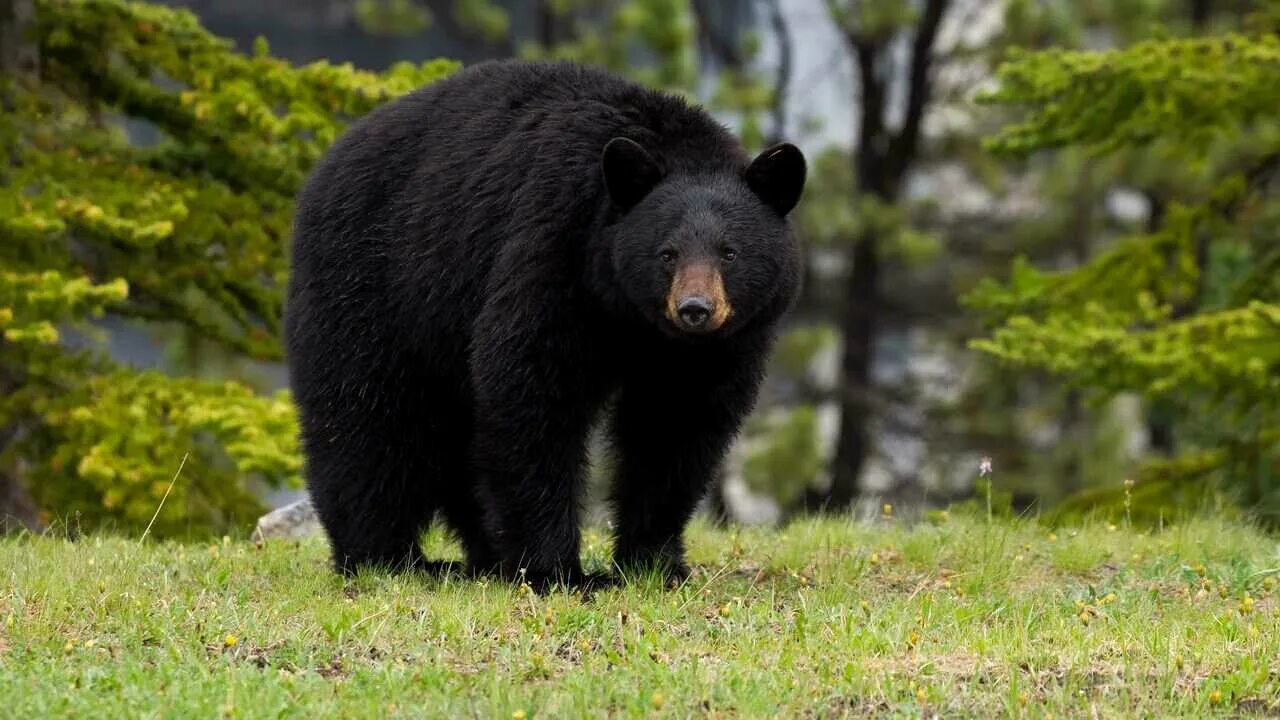 -Подумайте, что отображено на графике. Дайте графику название
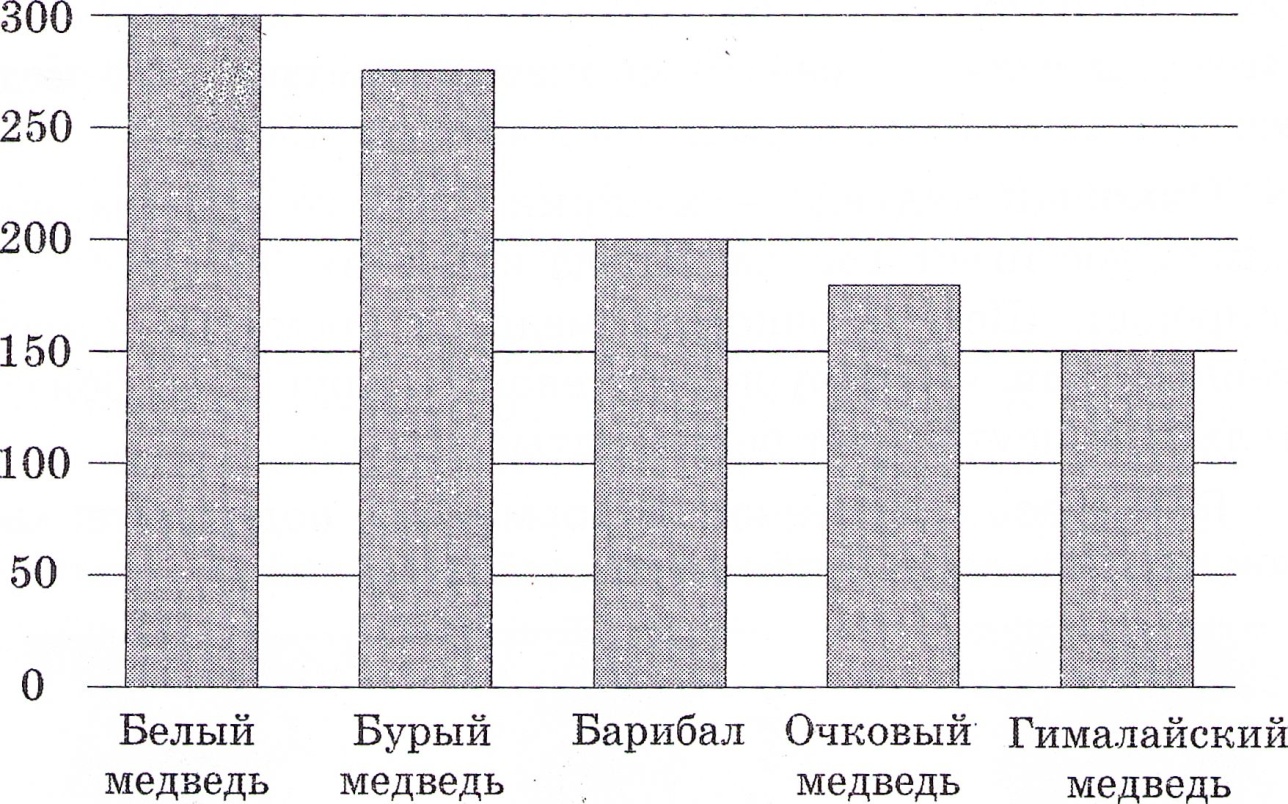 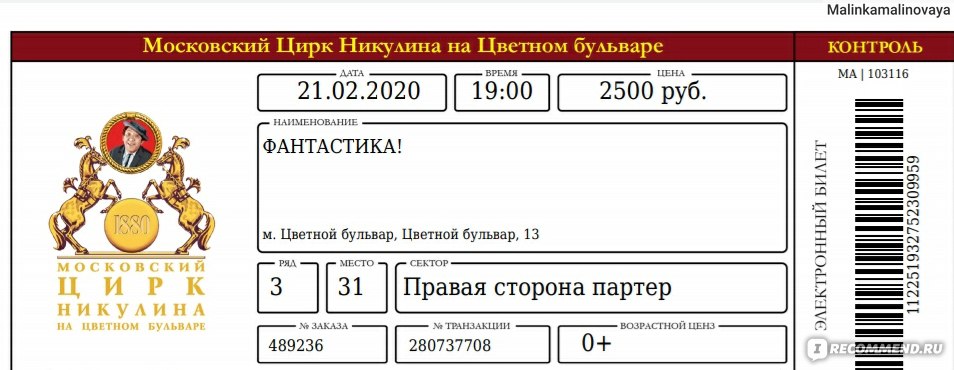 Смешанные (множественные) тексты
Внутри одного текста информация располагается как в сплошном, так и в несплошном формате. 
Примеры смешанных текстов: веб-страницы, журнальные статьи.
Составные тексты
Тексты, которые созданы независимо друг от друга, имеют независимый смысл, но предложены в одном задании для сравнения или противопоставления.
Примеры составных текстов: несколько сайтов разных туристических компаний, несколько обложек журналов разной направленности.
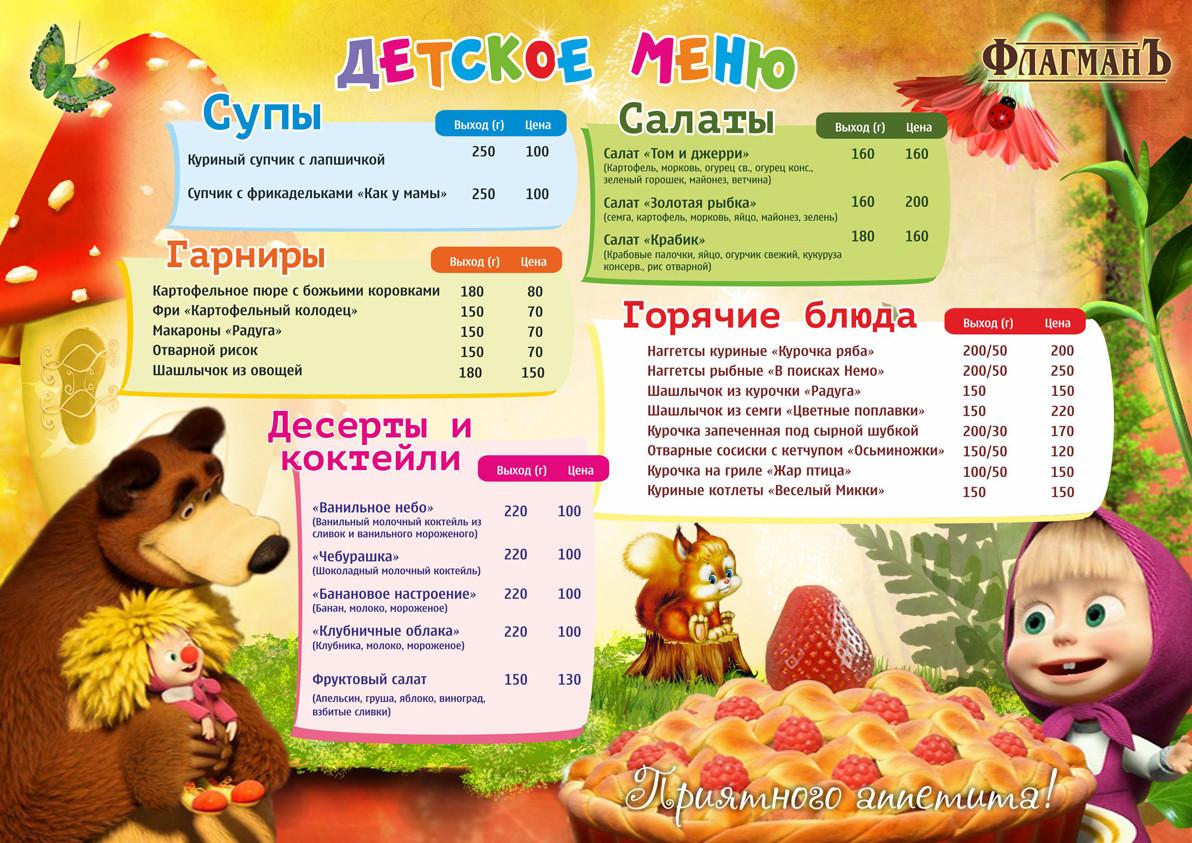 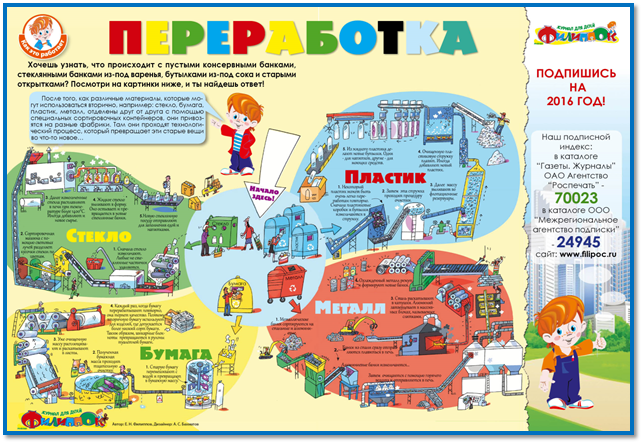 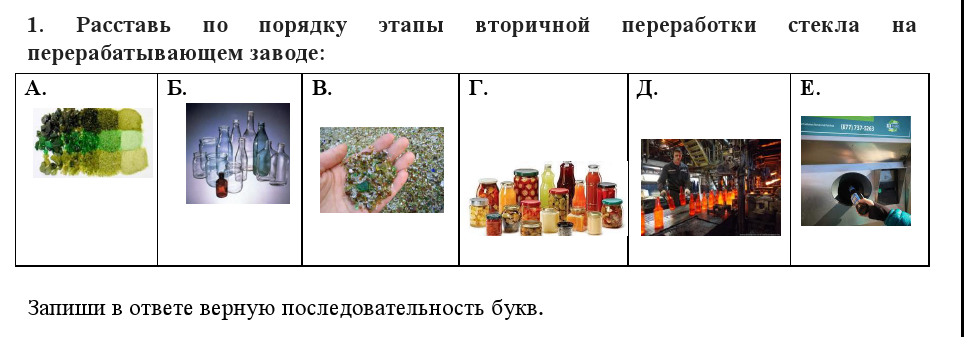 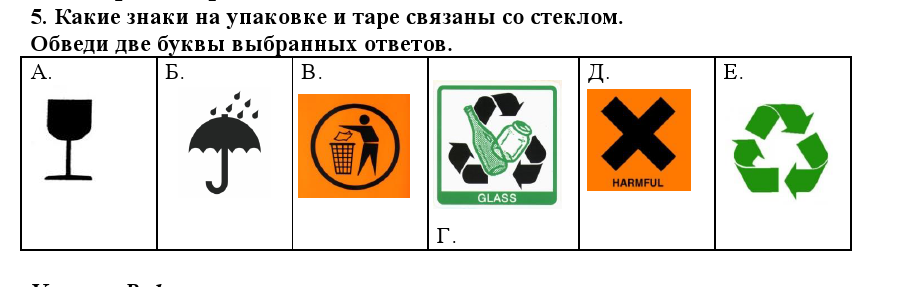 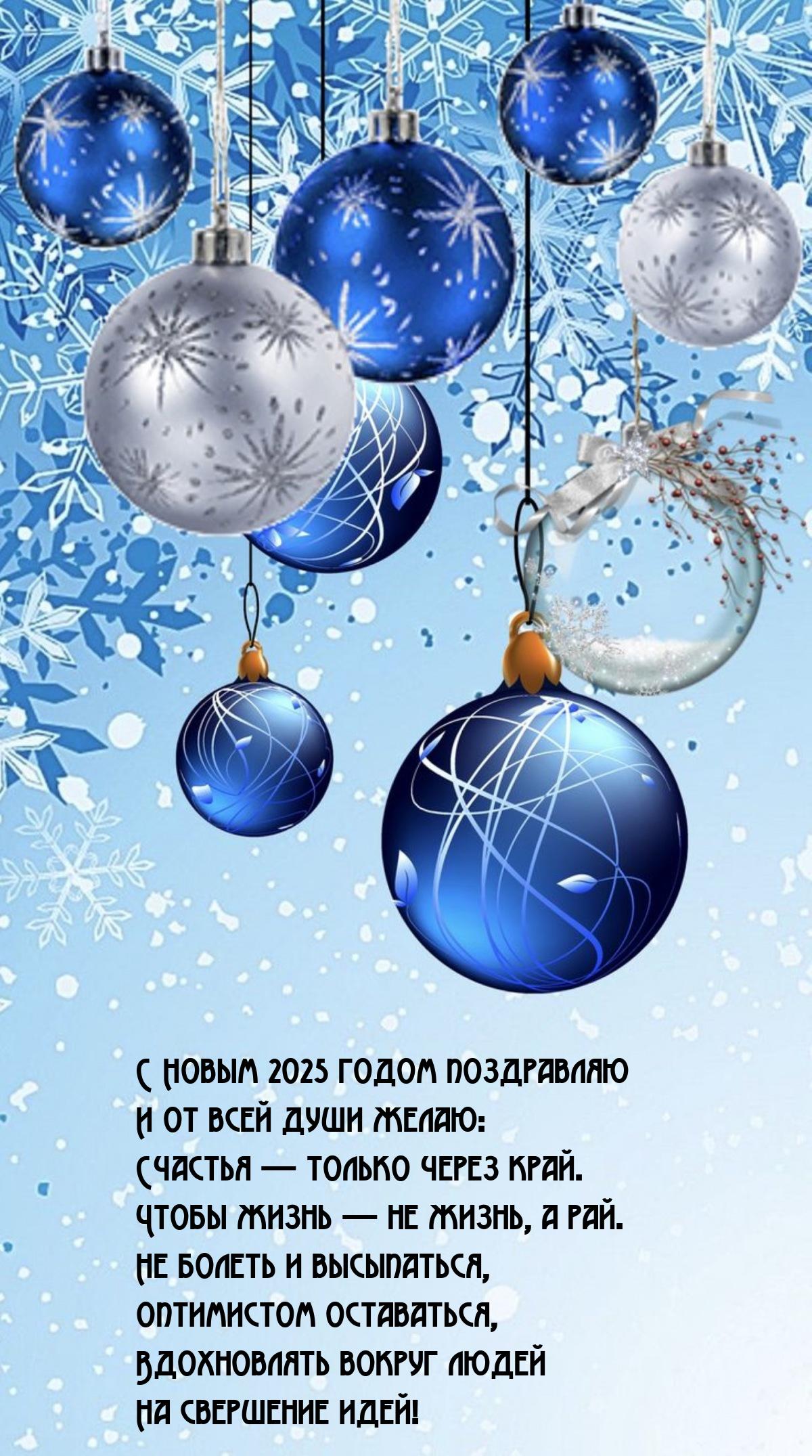 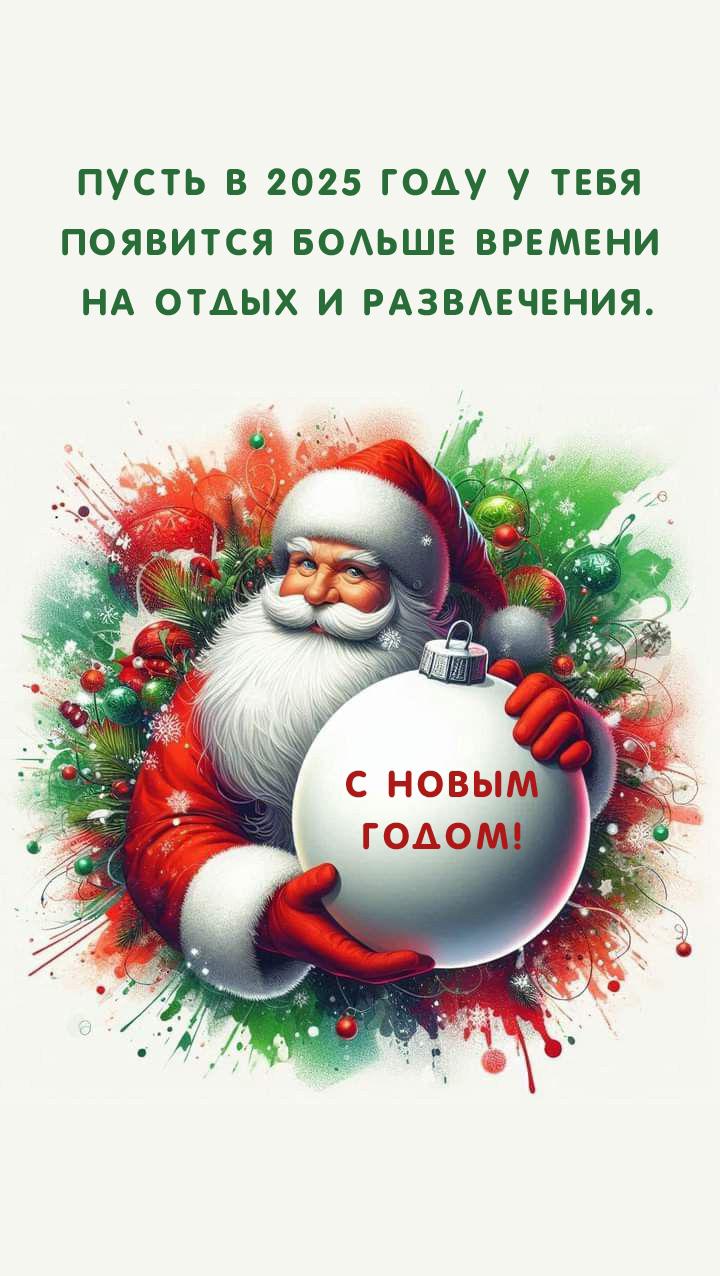